Tisztelt Hölgyeim es Uraim, kedves Kolleganök es Kollegak. Az AVUS Group es szemelyesen dr. Pscheidl ur, valamint a magam neveben nagy örömmel köszöntöm a budapesti AIDA Kollokviumot !


Budapest 28.11.2014                           Ionel D. Dima
ROMANIA
The problem of moral damages
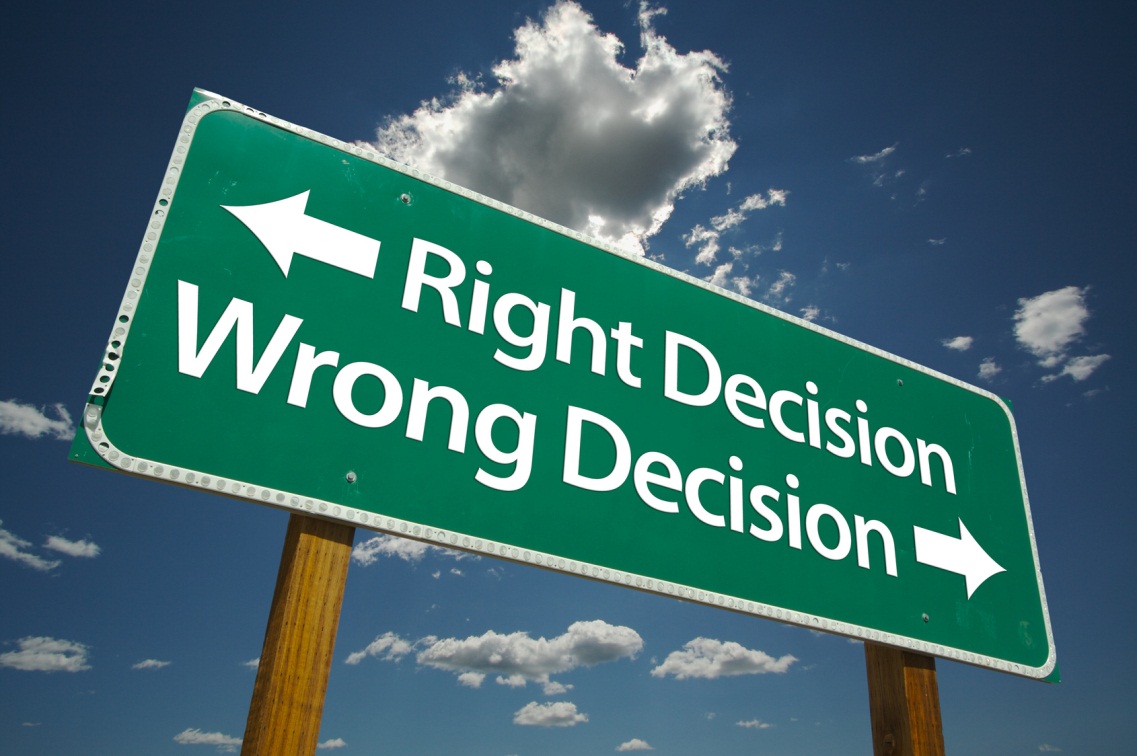 Ionel D. Dima
Budapest, 28.11.2014
Moral damages

  „Honeste vivere, alterum non laedere, 
suum cuique tribuere“ 

(Cicero - De officiis: I, 5, 15)
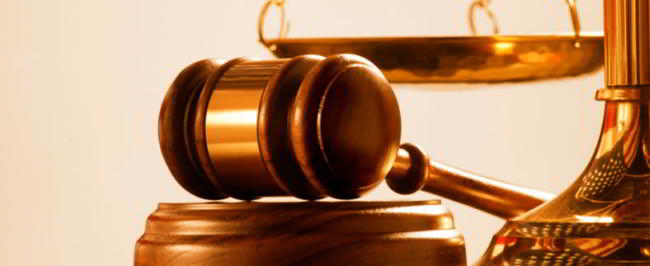 Definition
Moral damages or otherwise called non-patrimonial damages are physical, psychological and social violations of personal rights or the violation of another right or non-patrimonial interest.

The non-patrimonial damages (moral damages) are those damages which cannot be evaluated in money, as they do not have an economic content.

Pretium DOLORIS;
Pretium AFFECTIONIS;
Pretium  PULCHRITUDINIS;
Pretium HEDONE.
Concepts for “moral damages“
In the French civil law: 
			- préjudice moral, dommage moral

In the Swiss civil law: 
     le préjudice: - le dommage (economic loss)
                          - le tort           (violation of personal rights)

    In the American-English legal system:

			- Pain and suffering 
			- Loss of expectation on life
			- Loss of amenity
			- Injury of the person
Legal basis
 


The New Romanian Civil Code “Cod civil“ (since 01.10.2011) stipulates fault-based liability as well as strict liability. 

Art. 1357: (1) The person who causes damages to another person by means of an illicit act is obliged to repair the damage.
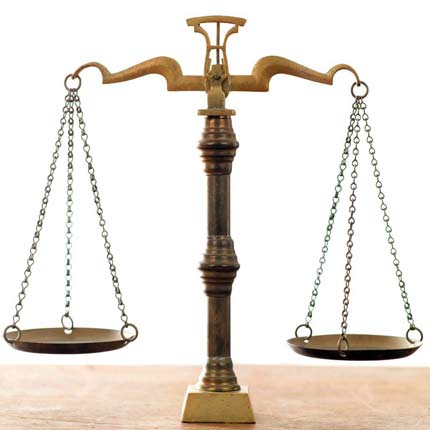 Principles of the civil liability


  Legality

Restitutio in integrum (Art. 1385 Civil Code)

  Principle of fault-based liability
Moral damages in case of death
(According to the Street Victims Protection Fund)
Moral damages in case of bodily injuries
Moral damages LEI/day medical treatment in case of invalidity
without invalidity

with invalidity
(According to the Street Victims Protection Fund)
More statistical data
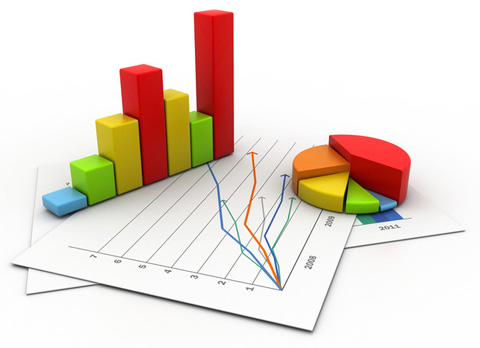 (According to the Street Victims Protection Fund)
Some figures
Around 2.000.000 registered vehicles


		over 5.7 mil. registered vehicles and 6.4 mil. driving licence owners.


		But: the streets remained almost in the same condition.
		The only “achievement“ is: 530 km highway
1990
2012
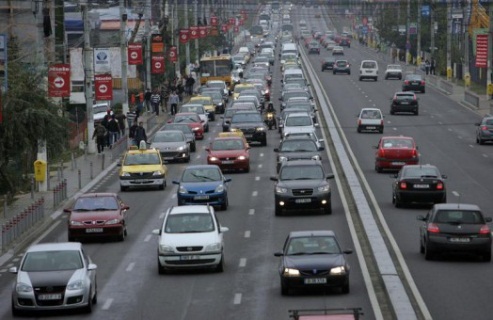 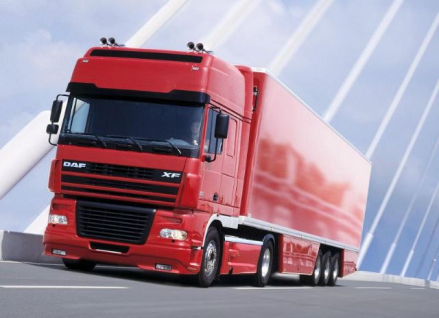 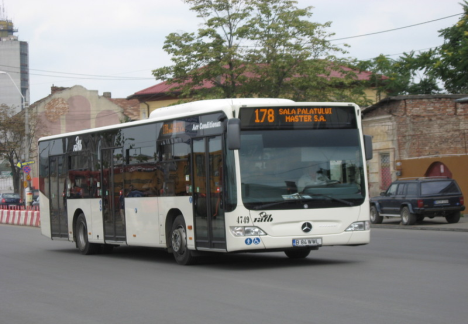 0,71%
10%
79%
(According to the General Inspectorate of the Romanian Police)
Dynamics of the serious traffic accidents 
(2007-2012)














(According to the General Inspectorate of the Romanian Police)
Causes of traffic accidents

People (90%)

Technology (small percentage)

Infrastructure
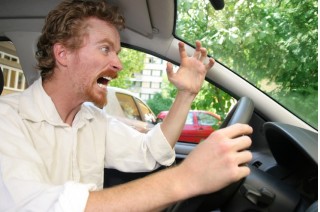 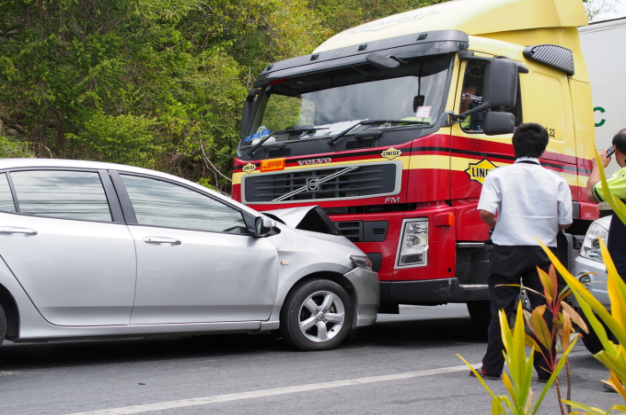 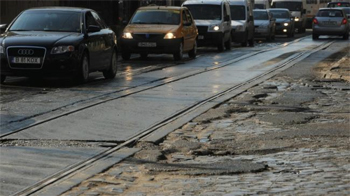 (According to the General Inspectorate of the Romanian Police)
Traffic accidents 2012

26.648 traffic accidents with human victims: 2.040 deceased,  
     8.768 severely injured and 24.723 slightly injured
67.380 traffic accidents only with material damages (Police report)*
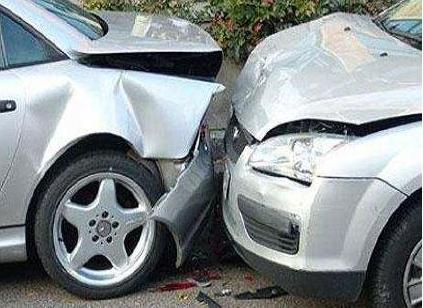 * The number of the traffic accidents which have been solved based on European Accident Report is unknown
(According to the General Inspectorate of the Romanian Police)
Green Card System
Evolution of the number of damage cases

1999			291.730
2000			337.361
2005			342.963
2009			345.746
2011			371.271

    Source: CoB
Average damages Romania
Material damages: 		EUR   2.500,-

Personal damages:   	 	EUR 14.000,-

Aggregate:                 		EUR   8.000,-
Some examples
EUR  302.315,70  moral damages in Court for 9 parties ……………… 2012

EUR  132.756,78  moral damages in Court for 2 parties ……………………… 2012

EUR    78.391,52  moral damages out of Court for 3 parties …………………. 2013

EUR     61.115,-    moral damages in Court for 3 parties ………………………. 2013

EUR     57.213,96 moral damages in Court for 3 parties ………………………. 2012
JURISPRUDENCE

Case Studies

Realities
1st Instance: Tribunal Bucharest
Civil Sentence from 25.11.2011
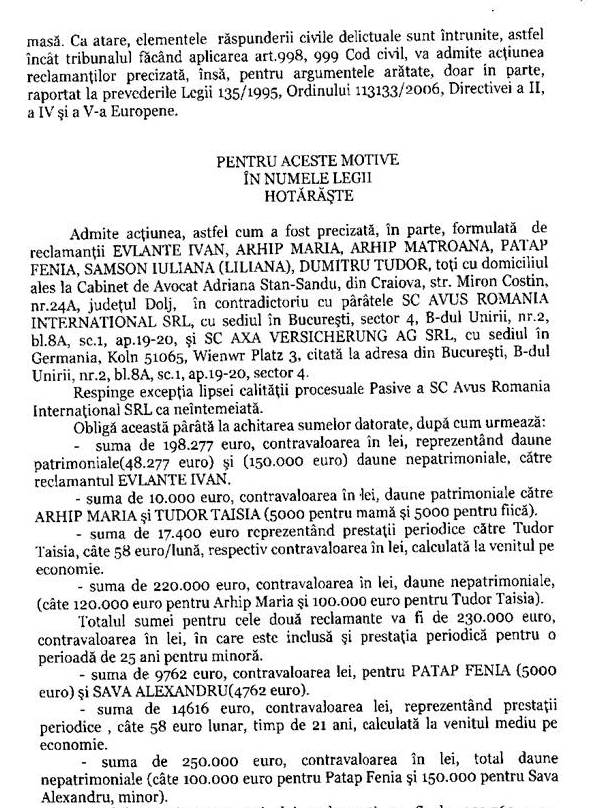 - Accident from 19.07.2007
- 2 injured parties + 4 deceased persons.

Total amounts granted: 
EUR 1.242.153 + 0.1% interest from 2008
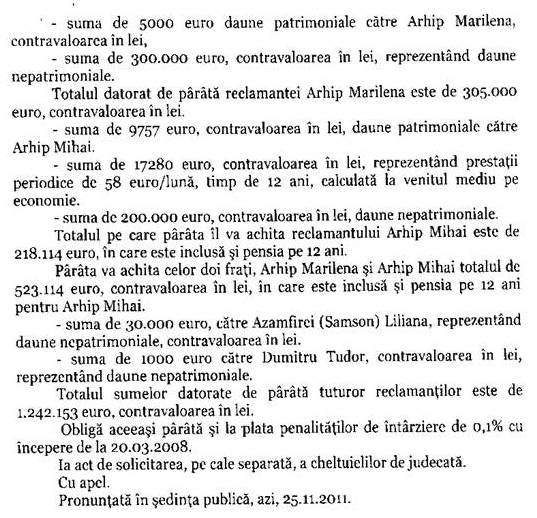 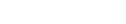 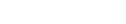 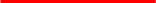 2nd Instance: Appeal Court Bucharest
Civil Decision from 25.05.2012

The amounts were reduced to EUR 200.000,-!!!
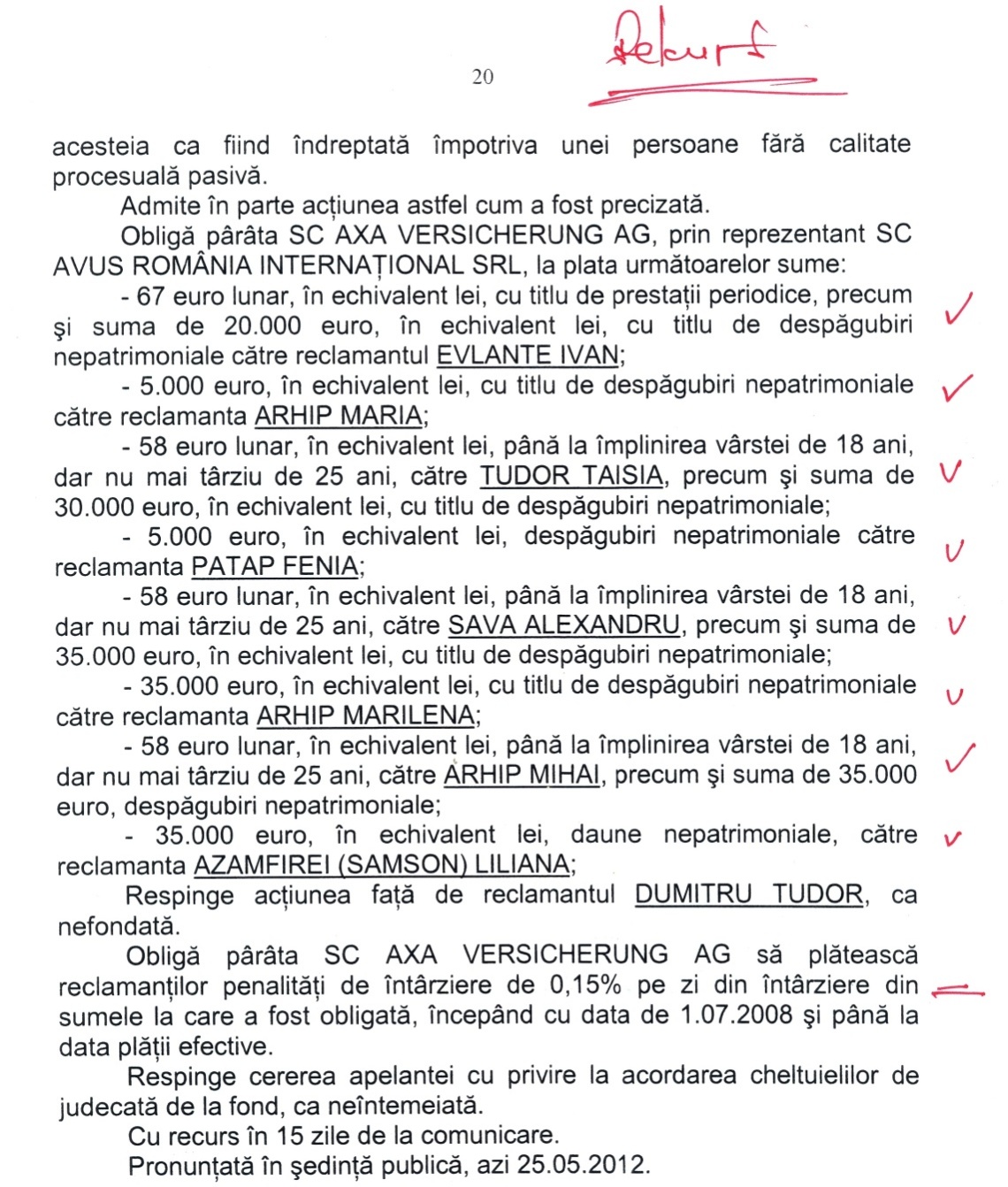 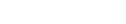 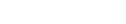 Decision of the Appeal Court Bucharest from 10.10.2012
Accident from 05.03.2010 in RO     Injured party: pedestrian (16 years old, 150 days of medical care+invalidity)     Moral damages in 1. Instance: EUR 800.000,-  and in 2. Instance: EUR 500.000,-
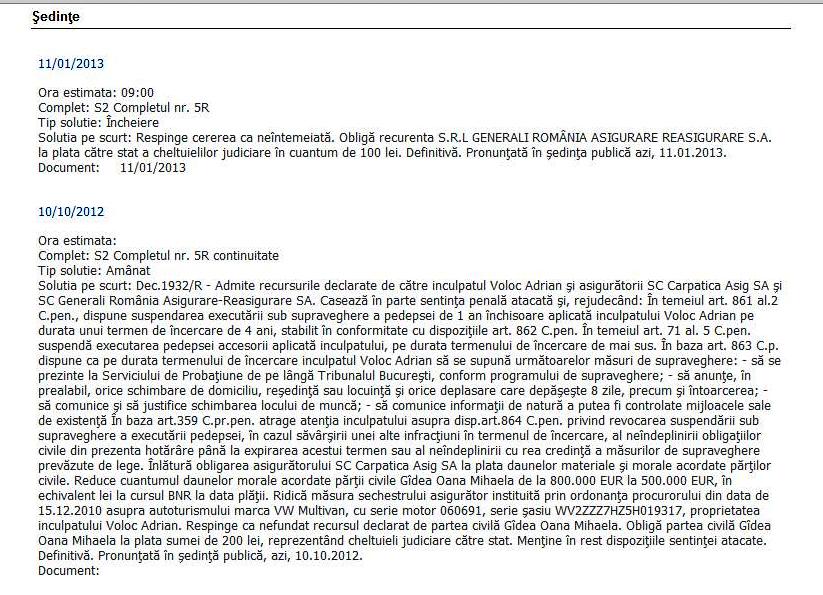 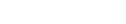 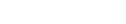 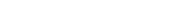 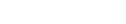 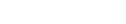 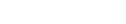 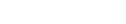 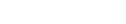 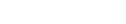 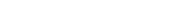 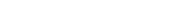 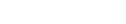 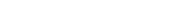 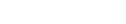 Decision of Court of Law Pitesti from 06.12.2010, in force according to the 
Decision of the Appeal Court  Pitesti from 22.03.2011
Accident from 16.04.2009 in ROA deceased child (3 years old)  A severely injured child (4 years old): 80 days of medical care+invalidityMoral damages for the parents of the deceased: LEI 2.000.000,-Moral damages for the injured: EUR 300.000,- and material damages EUR 200.000,-
Decision of Court of Law Bucharest Sector 2 from 26.05.2011 in force according to the Decision of the Appeal Court Bucharest from 18.10.2011
Accident from 12.07.2009 in ROInjured party: 80 days of medical care + invalidityMoral damages: EUR 1.200.000,- !!!
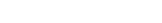 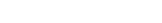 1. How are the insurers acting in a case with a deceased person/ injured party ?
a) wait for the trial to start and then pay the indemnities based on a Court decision;b) try to settle the claims out-of-Court as soon as possible.
CLAIMS SETTLEMENT Contrastive analysis between settlement of claims in Court, based on Court’s Decision and out of Court settlement
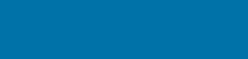 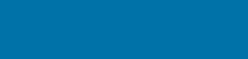 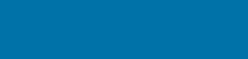 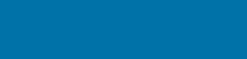 The phenomenon “moral damages”:              Tendencies
The phenomenon “moral damages” has registered a fast, out-of-control increase in the last 5 years and in the last 2 years it has become a real danger.

The jurisdiction of the Courts is not unitary. 

There are no objective criteria based on which the magistrates can quantify the moral damages.

No need for evidence in the case of close relatives: husband, wife, children, brothers and sisters, parents, grand-parents.
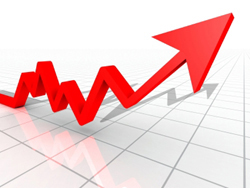 INDEMNITIES GRANTED IN COURT AS MORAL DAMAGES RELATED TO THE NUMBER OF DAYS FOR MEDICAL ATTENDANCE – PERSONS SUFFERING BODILY INJURIES
Area – which Court of Law granted the indemnities;
Age of the person, gender;
No. of necessary days for healing based on the medico legal certificate
Granted compensation
CRAIOVA – South areaCourt of Appeal Craiova
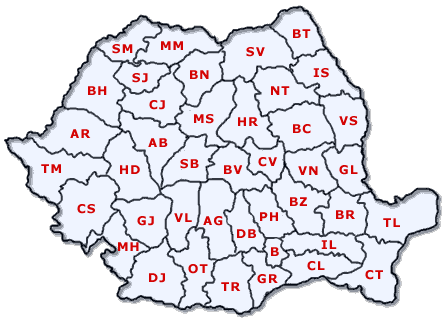 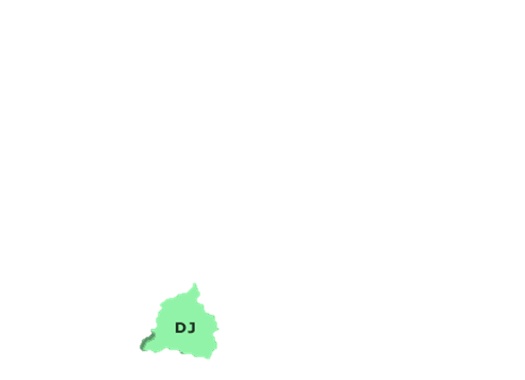 EUR 8.900
15 years old, male, minor
16-18 days of medical attendance 
for healing according to the medico legal certificate
GIURGIU – South areaCourt of Law Giurgiu
EUR 3.600
48 years old, female
30-35 days of medical attendance
 for healing according to the medico legal certificate
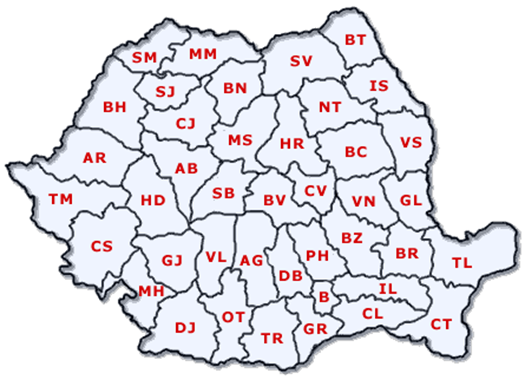 EUR 6.600
57 years old, female

70 days of medical attendance for  healing according to the medico legal certificate (infirmity, lost an eye as a result of the accident)
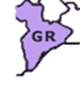 MARAMURES – NORTH AREA COURT OF LAW SIGHETU MARMATIEI
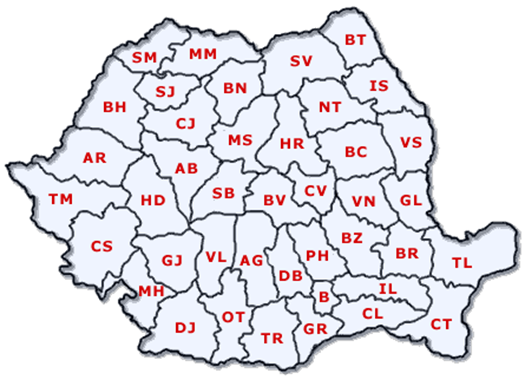 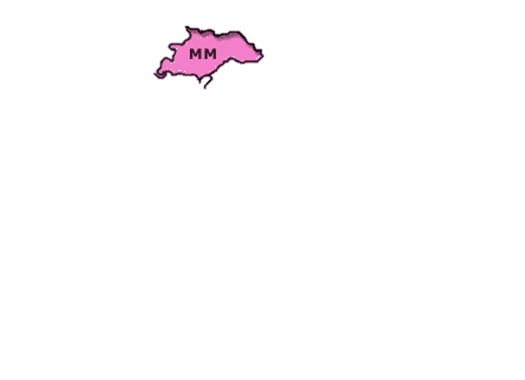 EUR 500 (!!!)
49 years old, female

40-45 days of medical attendance 
for healing according to the medico legal certificate
CONSTANTA – SOUTH EAST AREACourt of Appeal Constanta
EUR 4.500
37 years old, male 

45-50 days of medical 
attendance
EUR 50.000 37 years old, male180-190 days of medical attendance
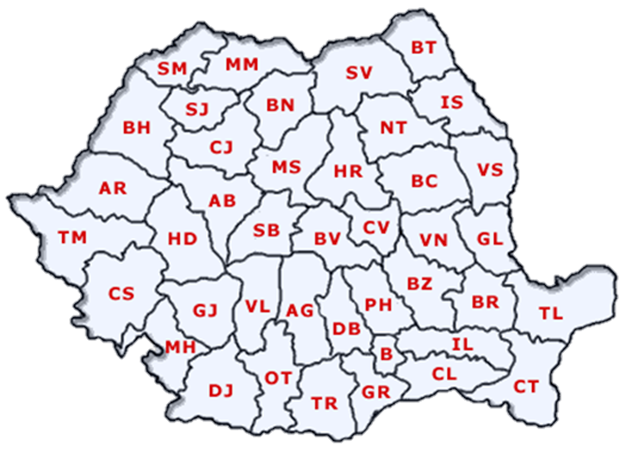 EUR 80.000 
9 years old, male, minor
90-100 days of medical attendance
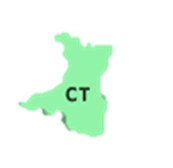 BUCHAREST – SOUTH AREACourt of Appeal Bucharest
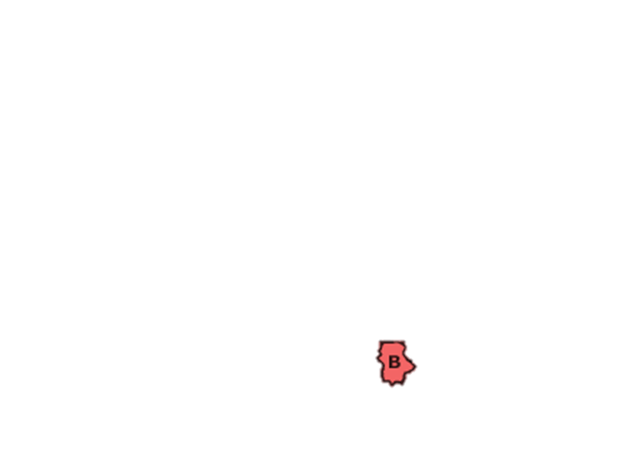 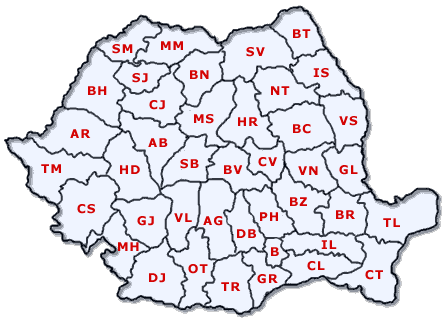 EUR 68.000 (!!)
40 years old, female
50-55 days of medical attendance
 for healing according to the medico legal certificate

* the Decision is not definite / irrefutable yet;
PITESTI – SOUTH AREA
COURT OF LAW PITESTI
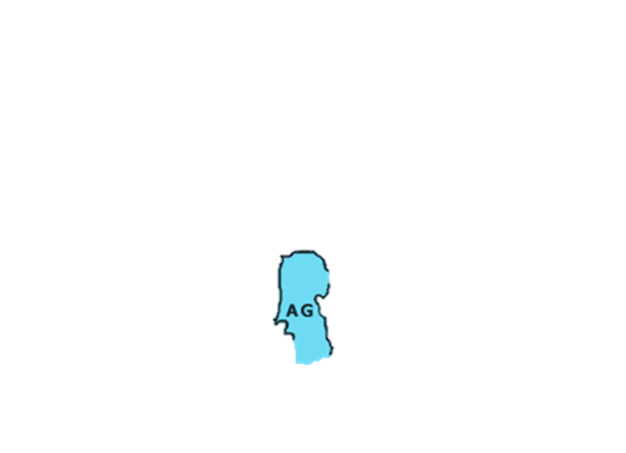 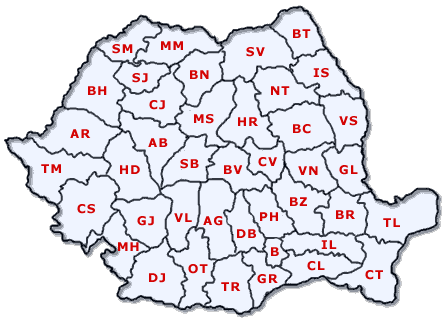 EUR 9.000 
76 years old, female
80 days of medical attendance 
for healing according to the medico legal certificate
RAMNICU VALCEA – SOUTH  AREA
COURT OF LAW RAMNICU VALCEA
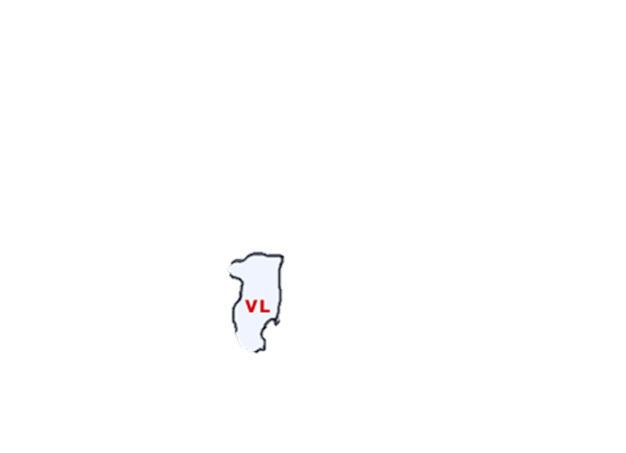 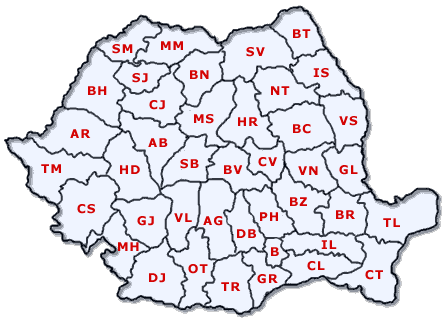 EUR 4.500 
85 years old, female
80-90 days of medical attendance
 for healing according to the medico legal certificate
ADJUD  – EAST AREA
COURT OF APPEAL GALATI
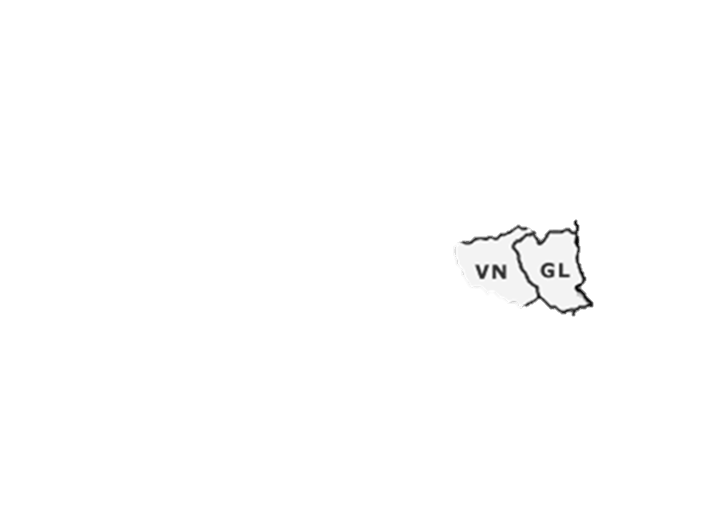 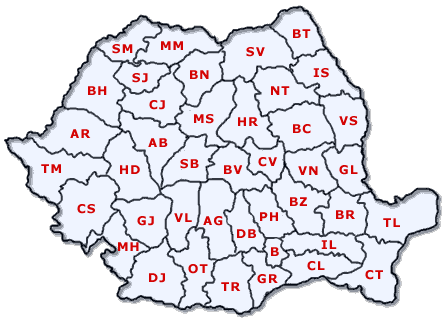 EUR 40.000 
61 years old, male
90-100 days of medical attendance 
for healing according to the medico legal certificate
TIMISOARA  – WEST AREACOURT OF APPEAL TIMISOARA
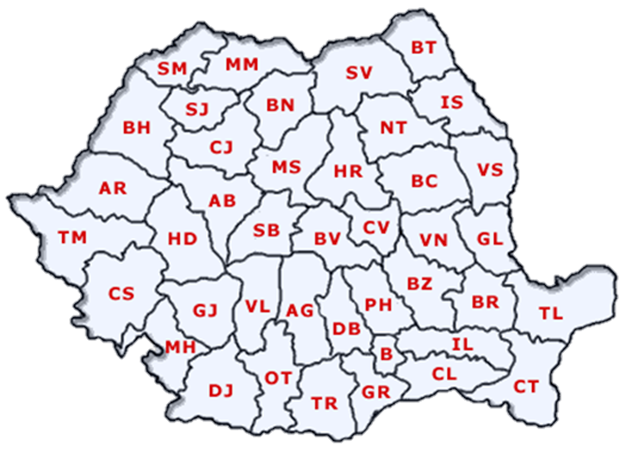 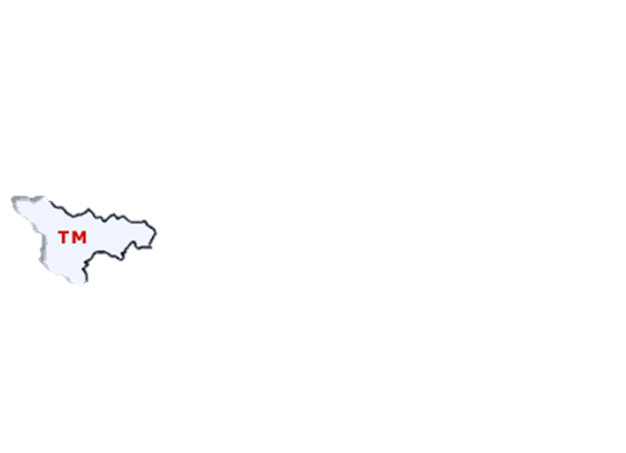 EUR 30.00010 years old, male, minor
180 days of medical attendance for healing according to the medico legal certificatePS: contributory negligence for the accident: 50%:50%
Comments:
Criteria for the a.m. 12 cases:
1. medico legal certificate 
2. granted compensation in Court
70% of the indemnified victims = pedestrians 
The victims: minors, pensioners and unemployed
TIDBIT:
When the first 1 Million Euro compensation was granted, a colleague in the insurance field, very active in studying the problem of the huge compensations, established by the judges in the Court of Law, made a simple mathematical exercise:





1 Million Euro = RON 4.000.000 = LEI 40.000.000.000  
divided by 60 seconds -  divided by 60 minutes 
divided by 24Hours -  divided by 365 days (1year) 
resulted the necessary time that person needed to count the money he received: 1.268 years!

PS: the rate of exchange refers to March, 2012
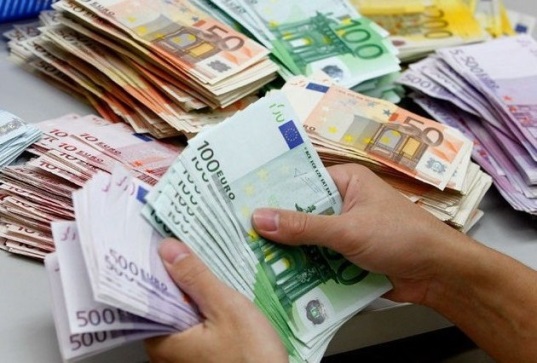 Whereas the Europe Nordic countries consider the death a risk of life (no compensations are paid in favor of the relatives), in Romania the average moral damage sums up to Eur 14.000. 

If we had to correlate this value to the monthly net income: 40 wages in RO whereas in other European countries this value represents 9,10 wages

The RO justice should understand that the Insurer is just an instrument, who returns the money to the entitled persons by using a balanced and honest, righteous way of settlement. 

Granting moral damages should not mean to get revenge on Insurers because – as the German principle asserts: Who uses, gets protection (Wer nützt, der schützt). 

We still haven’t found the answer to the question: how much does it costs a person’s life?
On the other hand, the Insurer should be very open and interested in carrying negociations with the claimants, with the attempt of the out of Court settlement.

It is well known that only by the simple meeting between litigants (sitting together at the negotiations table) for discussing the issue, could be finalized with a good result or it may succeed in reaching an agreement. 

Juridically speaking, the mere fact that two lawyers open in the same time their files related to a case and read the documents, might have as result an agreement (Prof.Dr. Frank E.A.Sander, Harvard Law School, about the placebo phenomena)
Thank you !Nagyon kösönöm es remelem nem untattam Önöket !
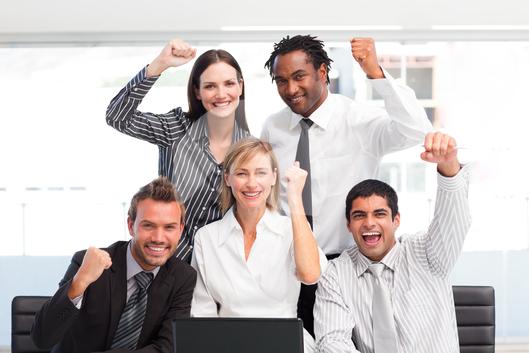 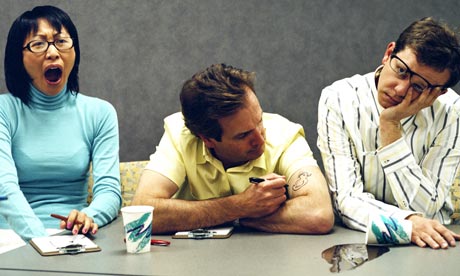 www.avus-group.com